Krkonoše – 1. třída
26.05.2025
Po dlouhé cestě autobusem, kterou jsme všichni zvládli bez úhony, jsme dorazili do penzionu Vápenka. Ubytovali jsme se, dali jsme si výborný oběd (kuře na paprice s knedlíkem) a po poledním klidu jsme se vydali na první pěší túru. 
Dnešní výlet byl dlouhý 10,7 km. Všichni prvňáčci výlet zvládli skvěle.
K večeři jsme si pochutnali na naší oblíbené klasice – špagetách. V baru jsme utratili první korunky za dobrůtky.
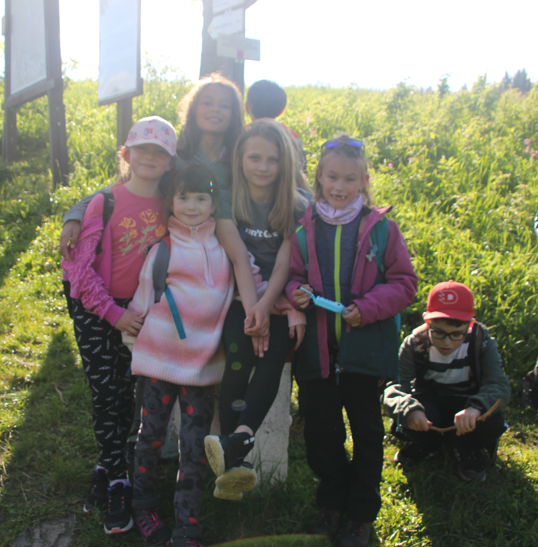